E-Government
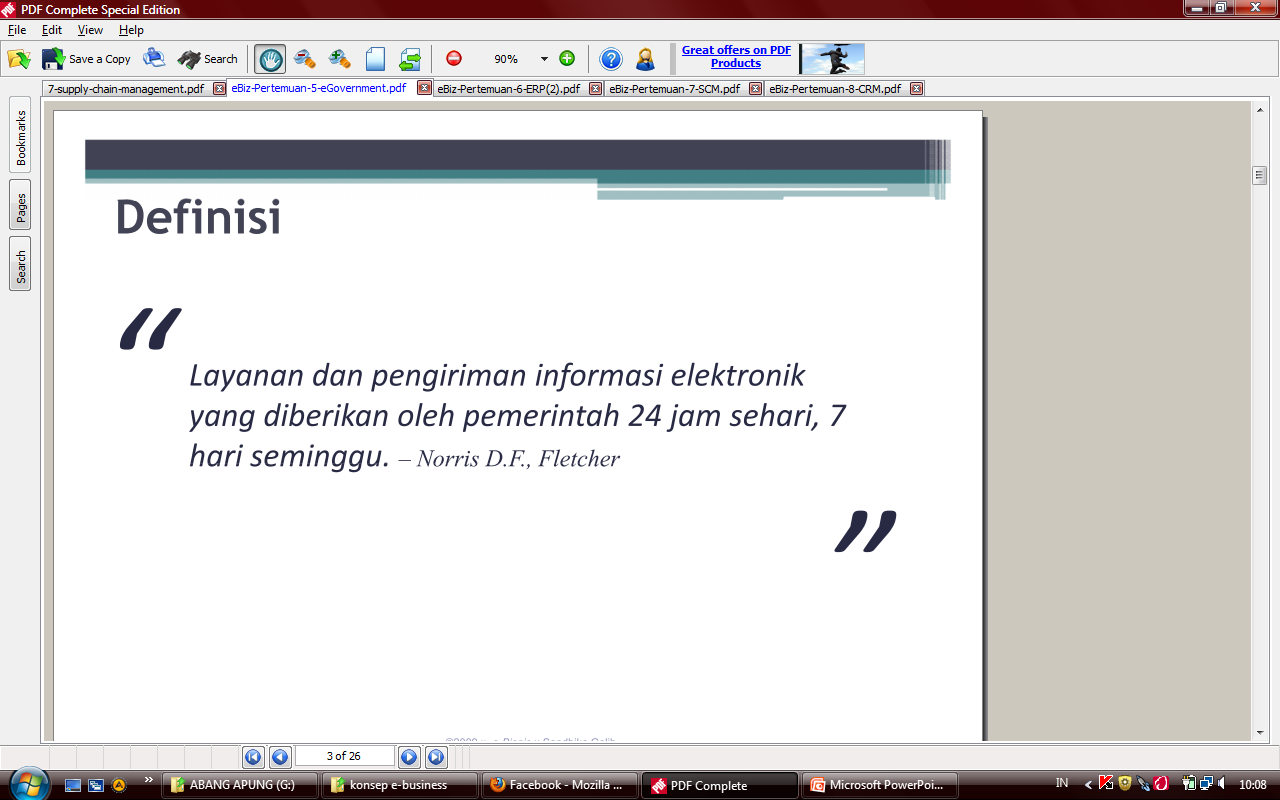 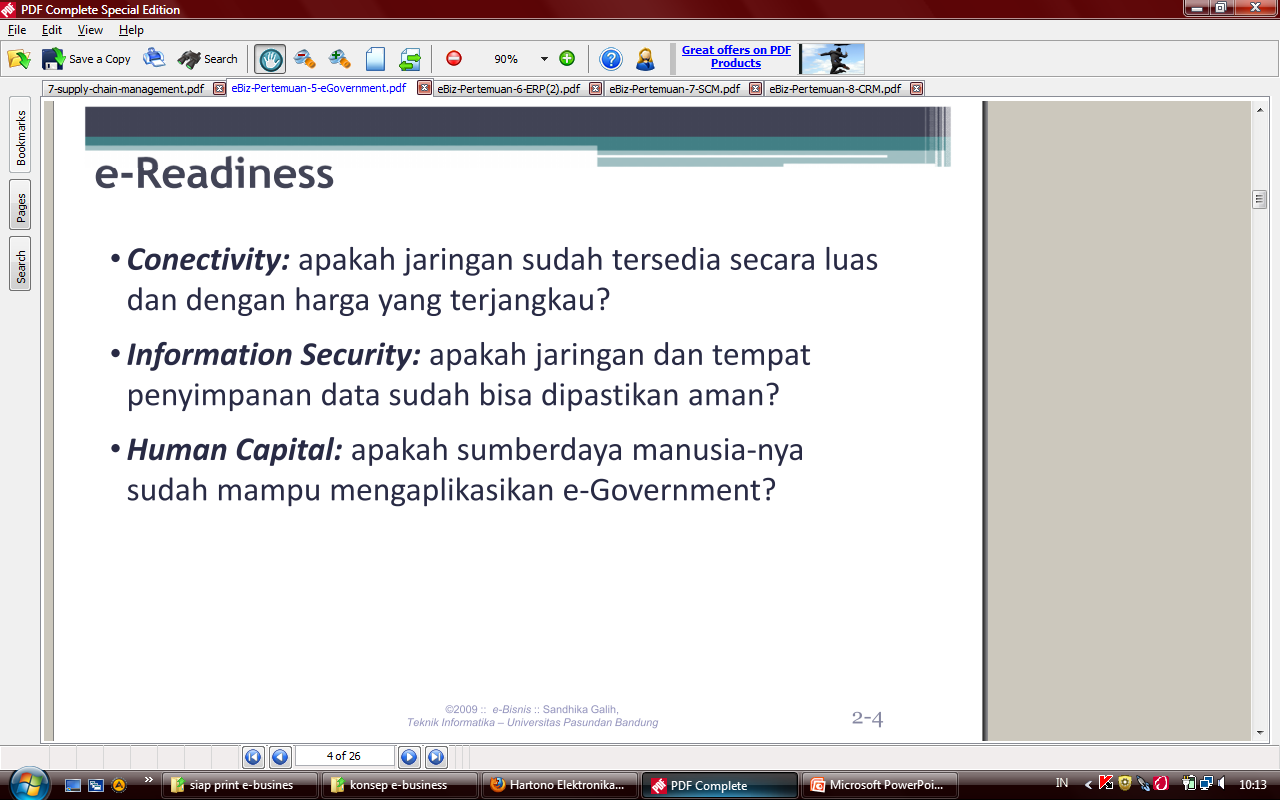 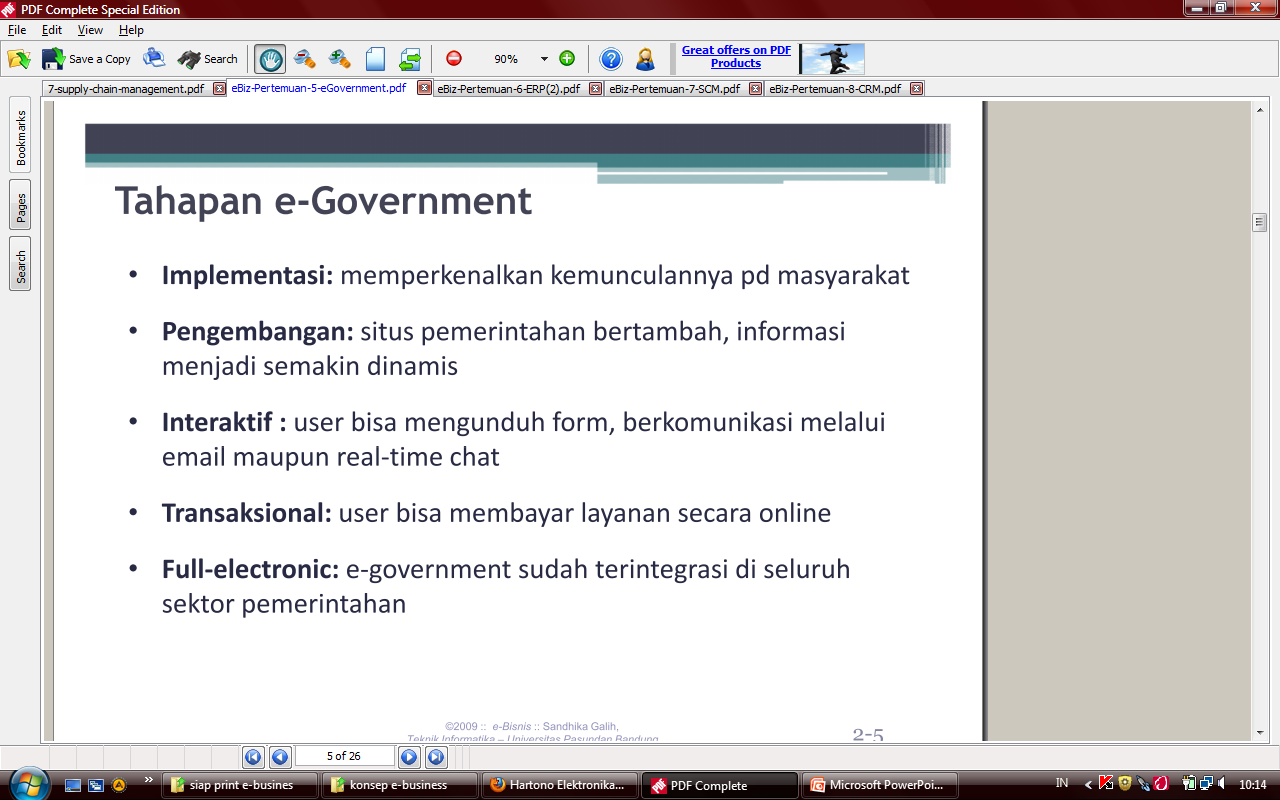 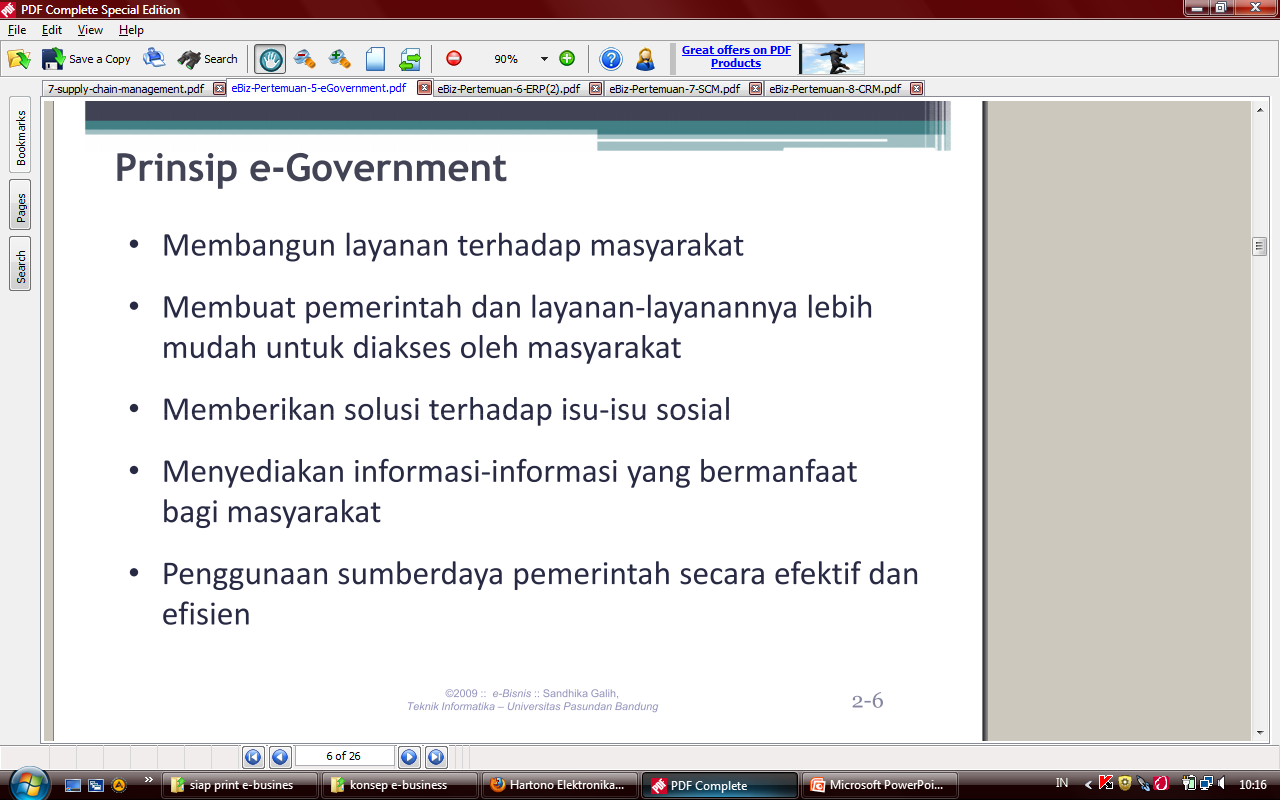 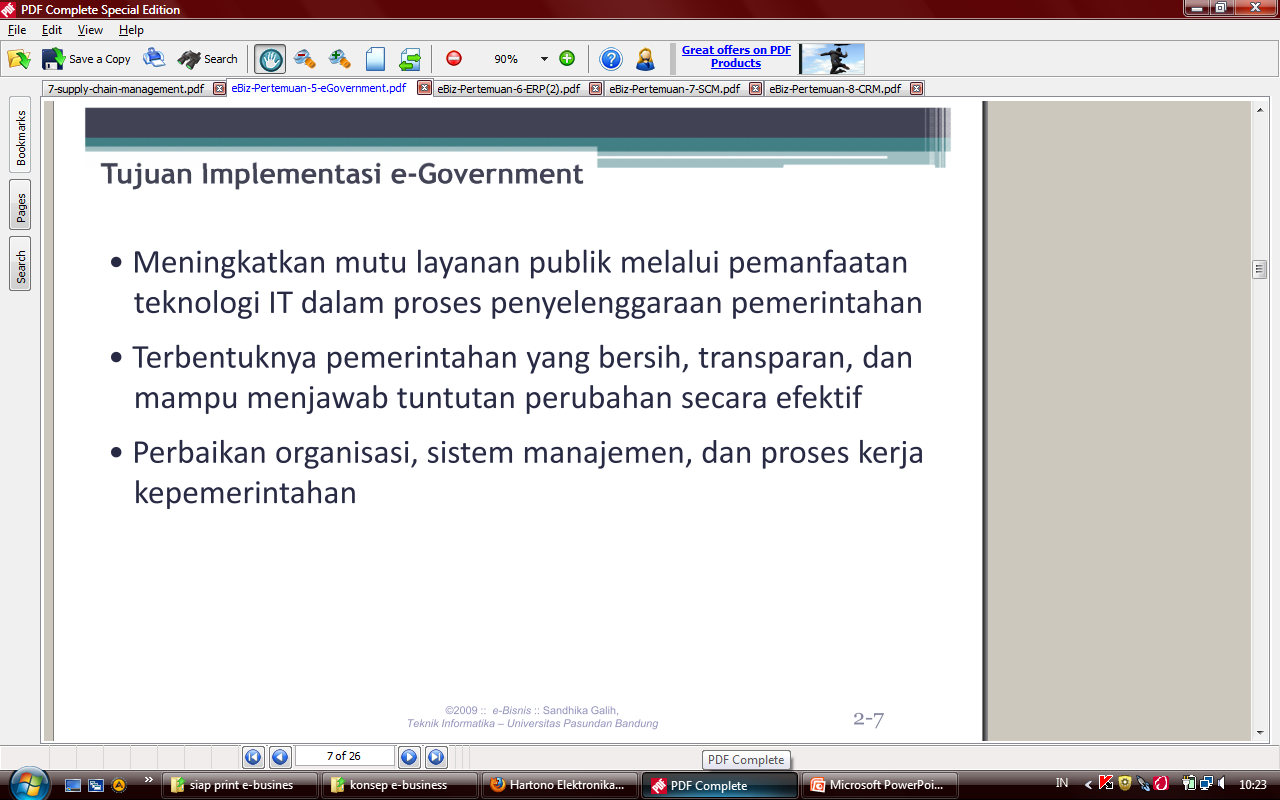 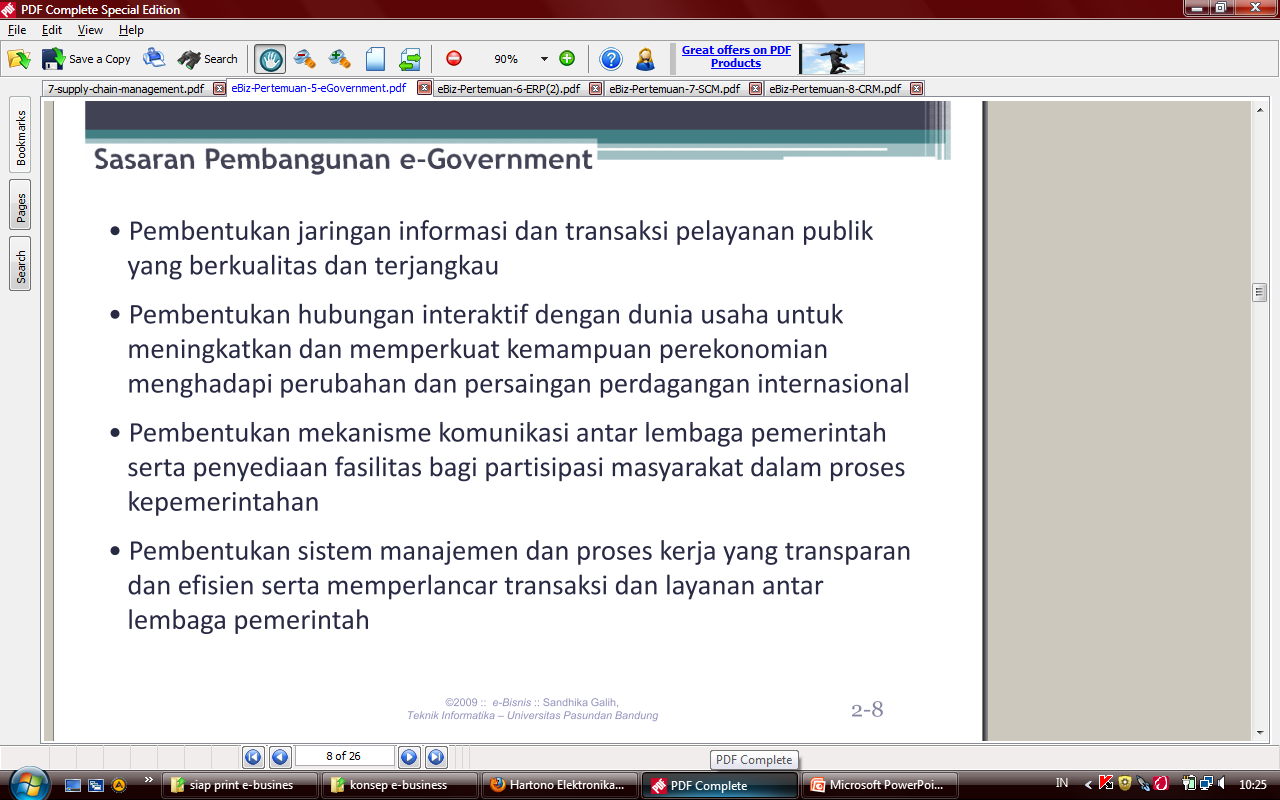 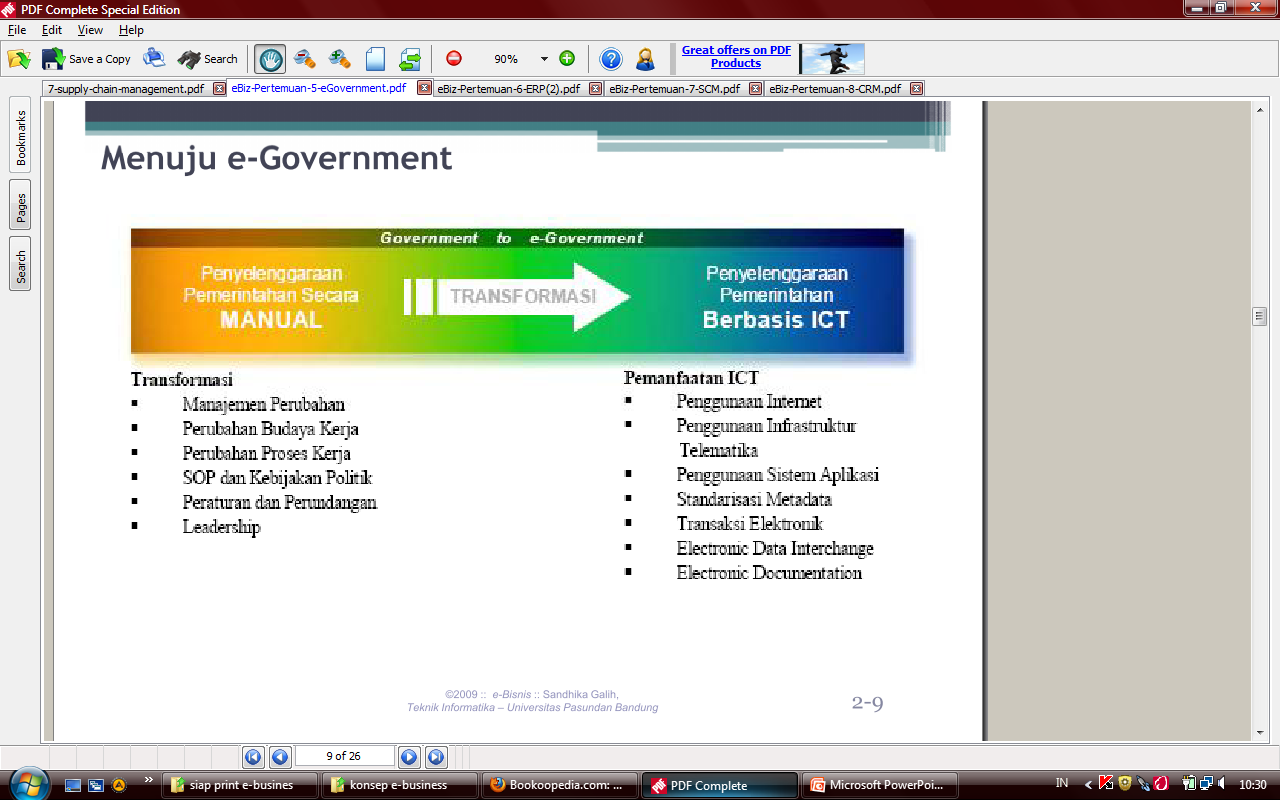 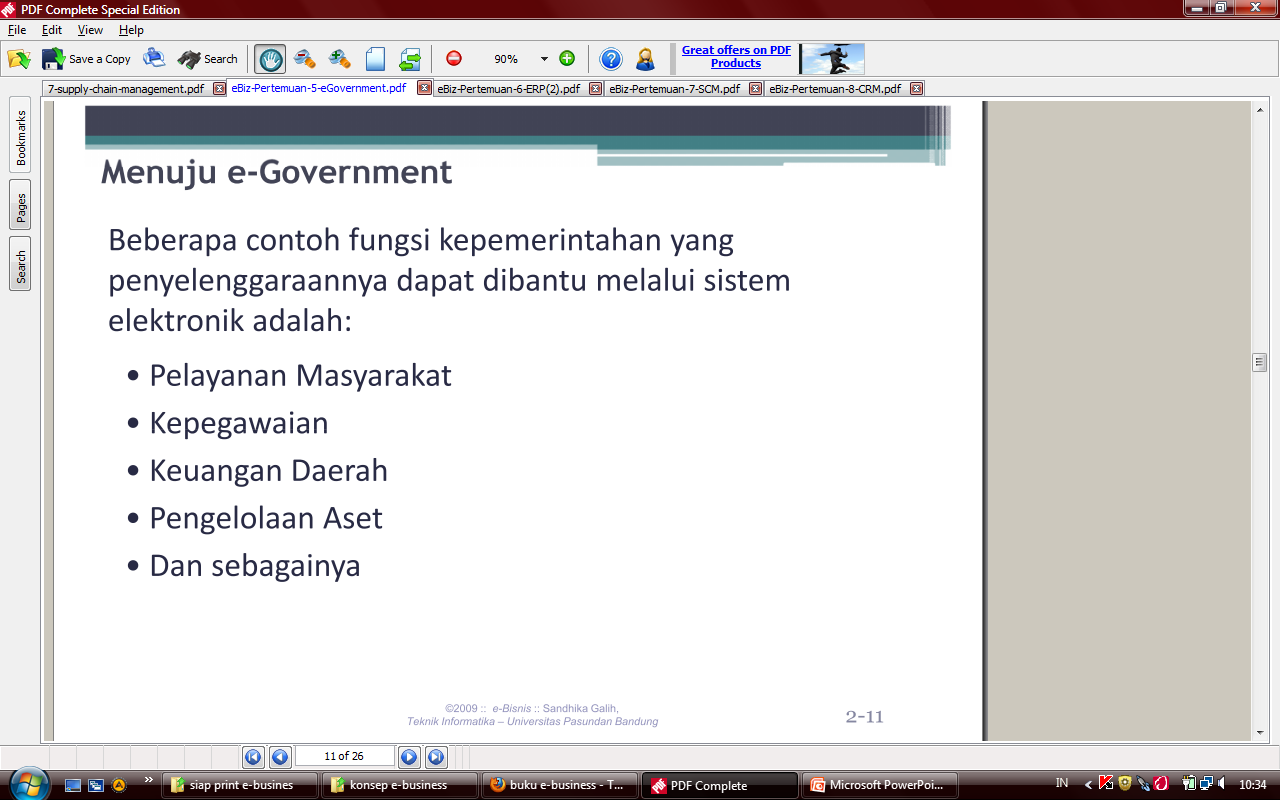 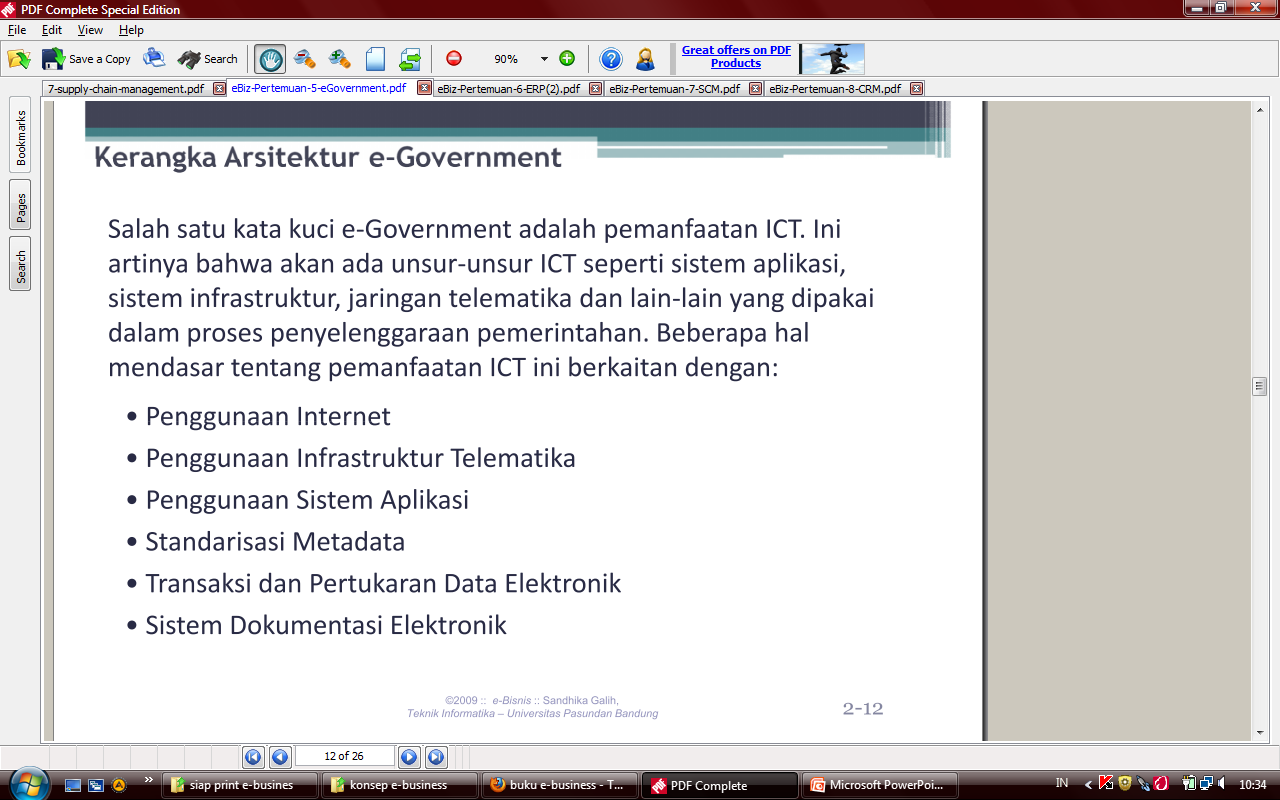 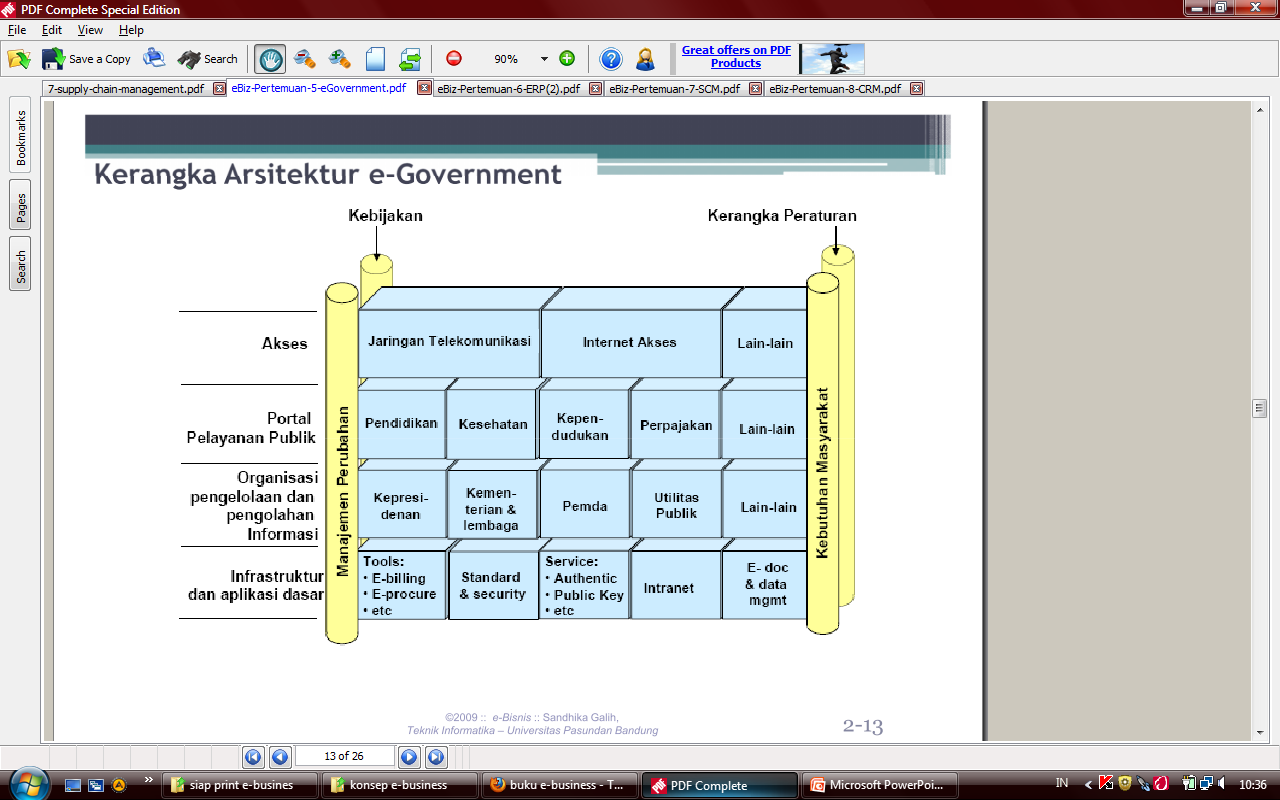 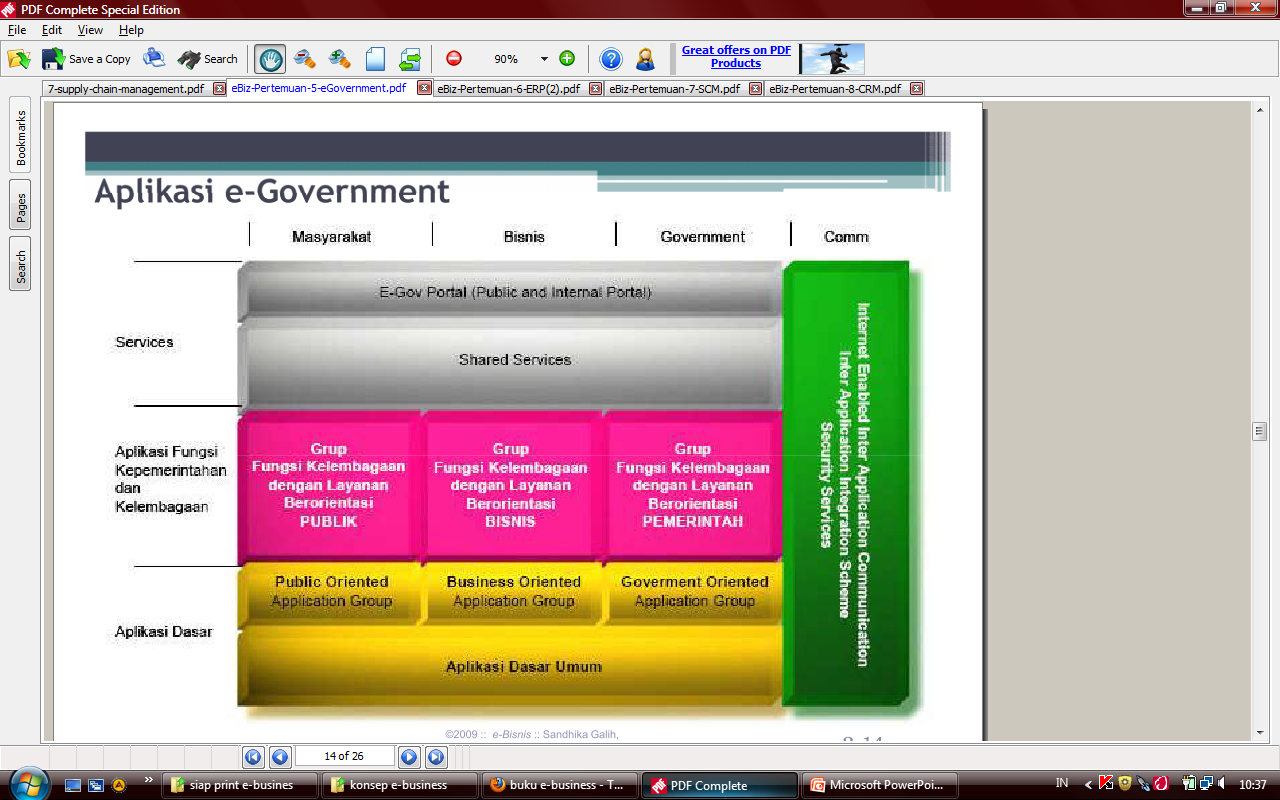 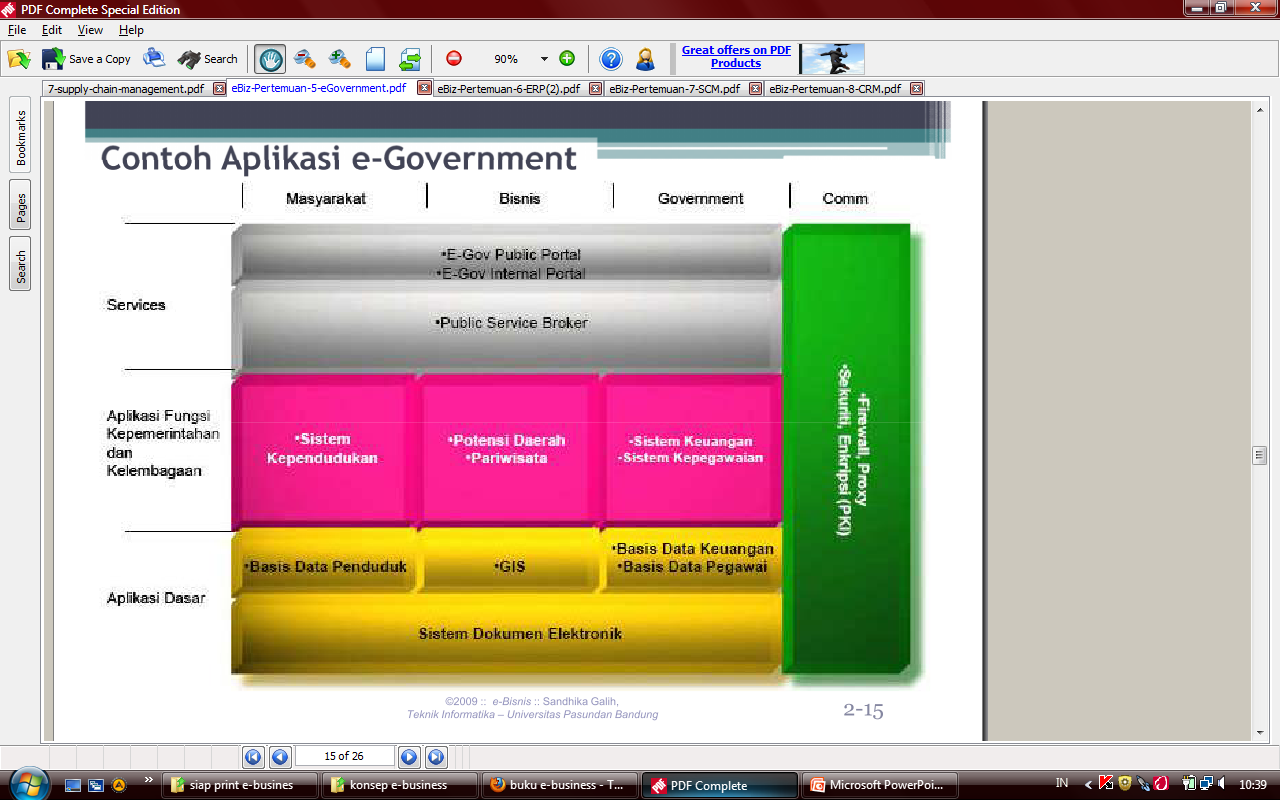 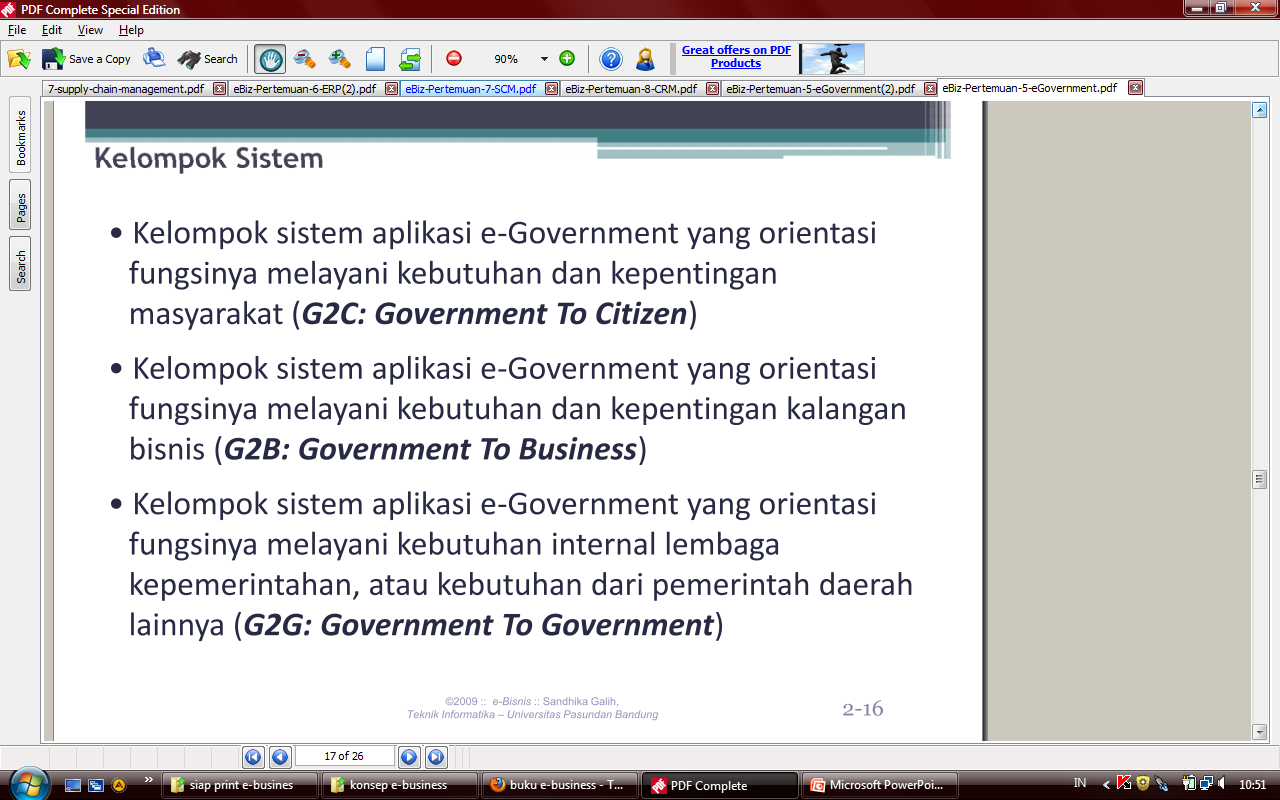 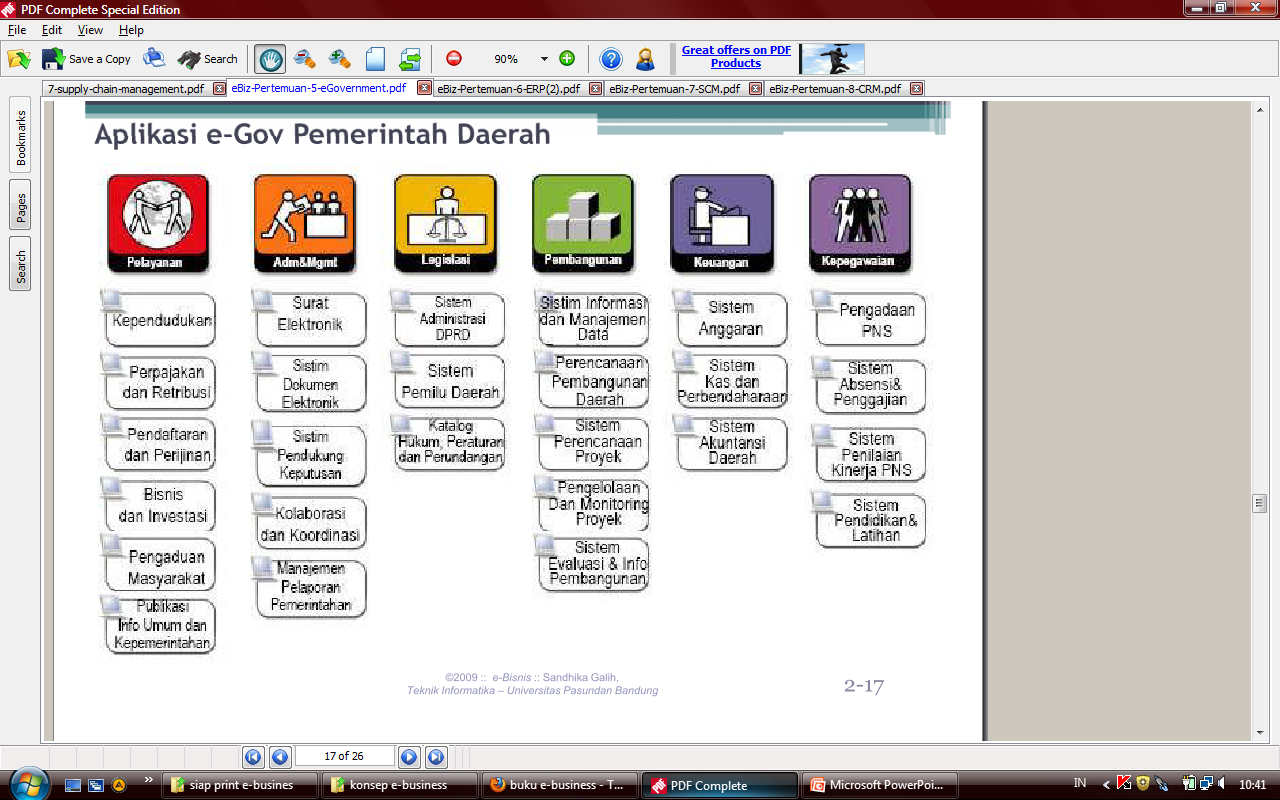 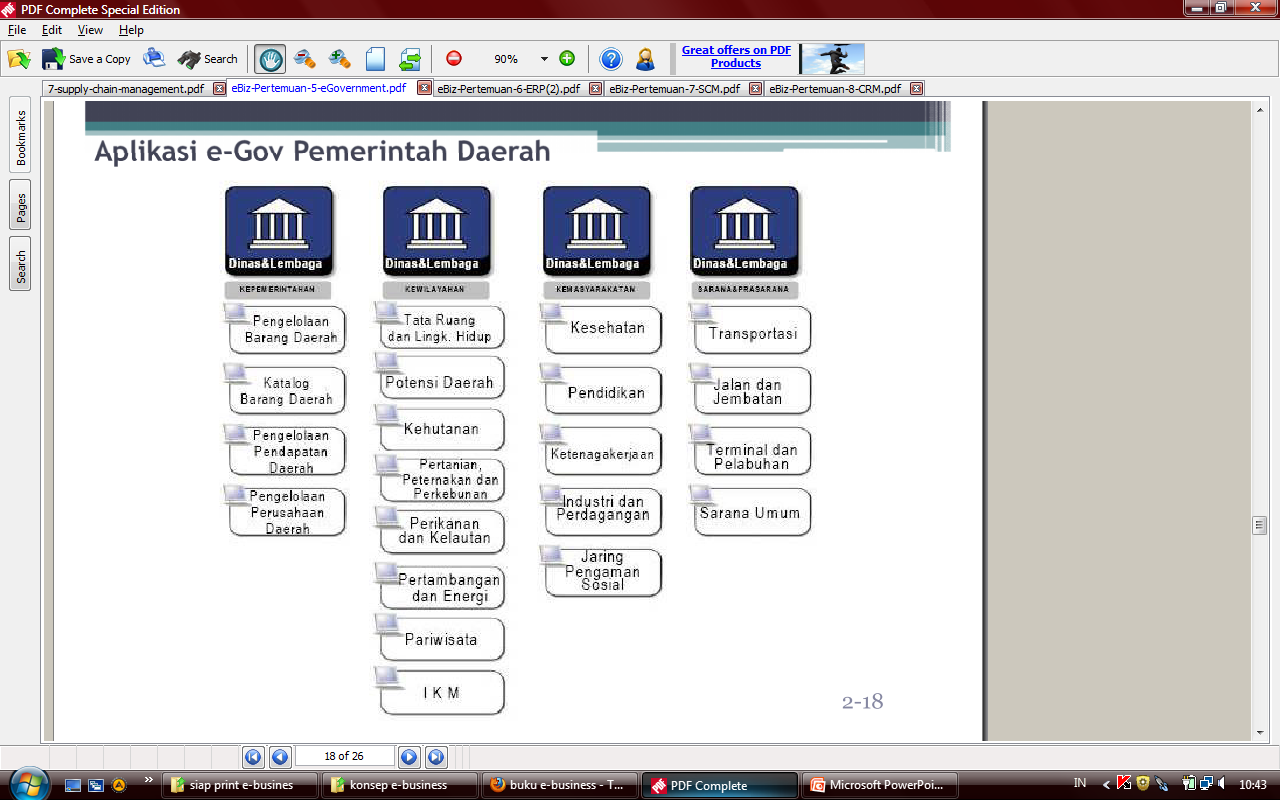 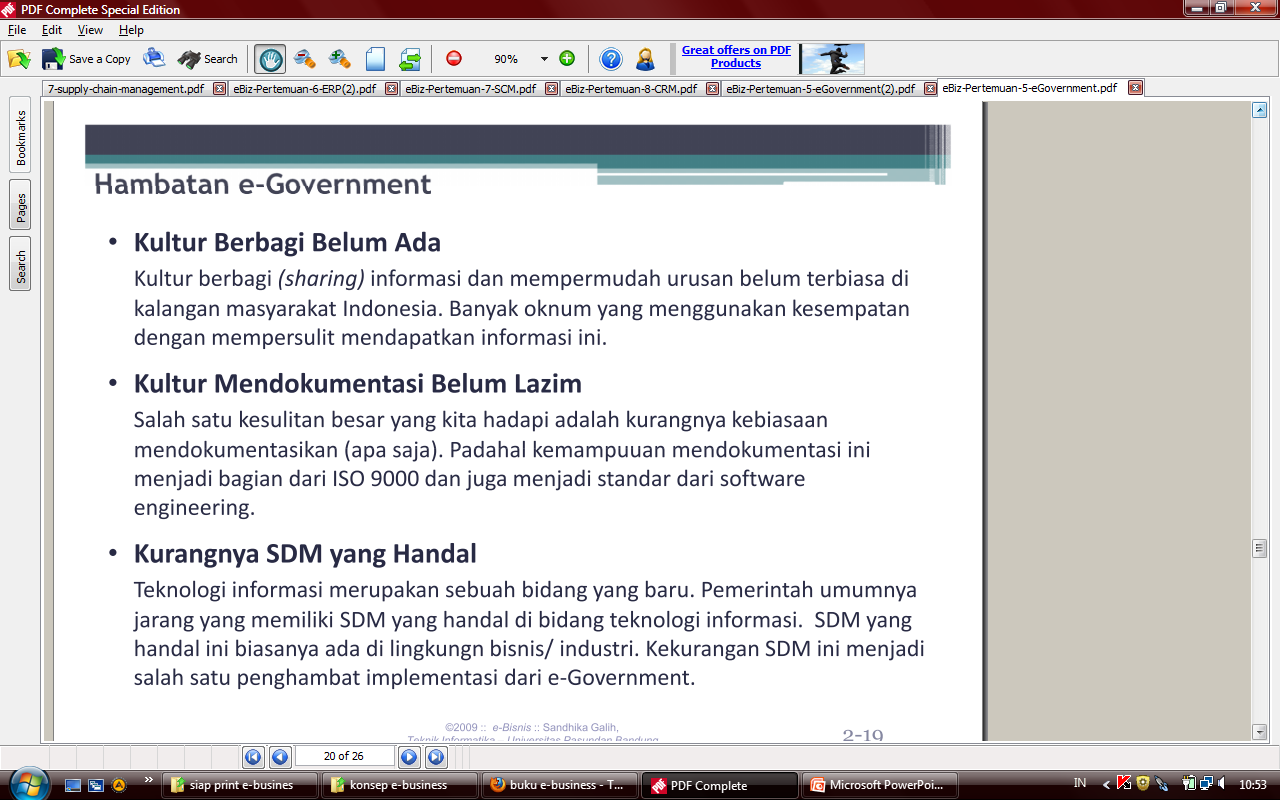 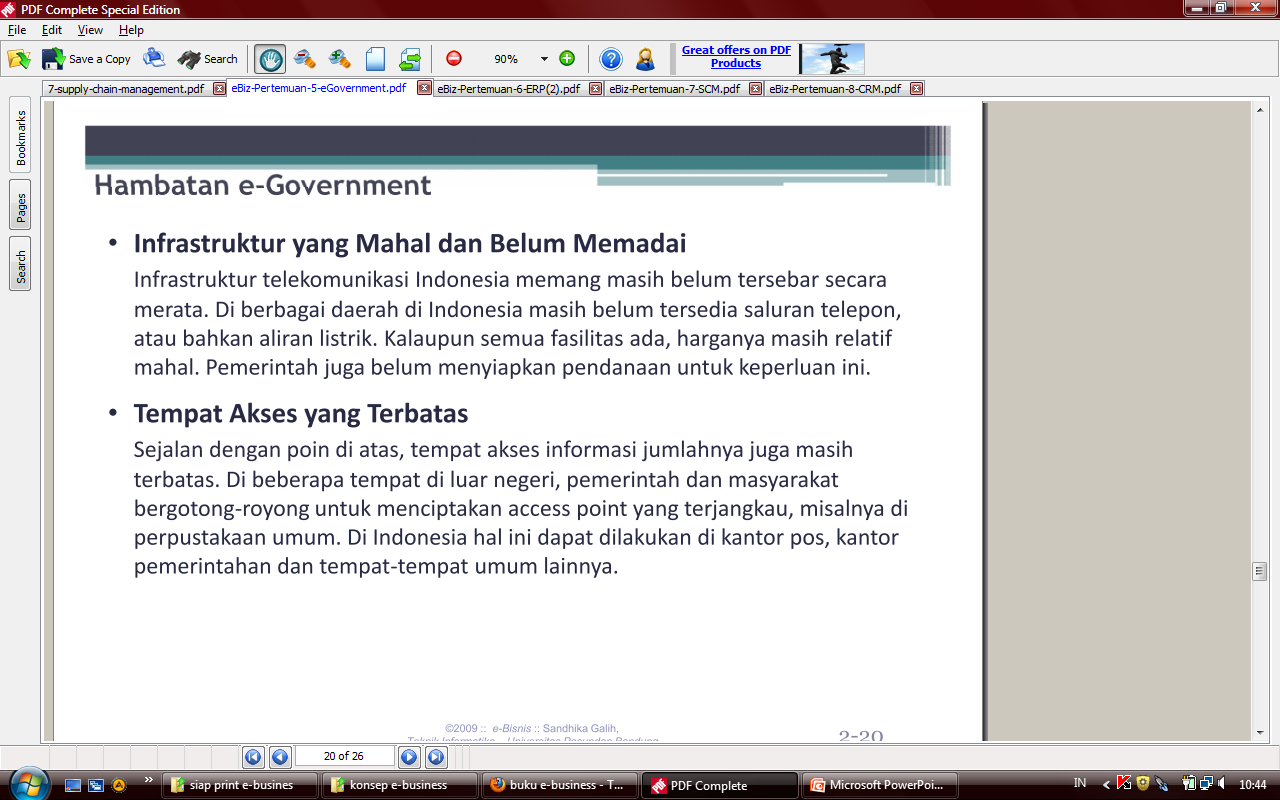 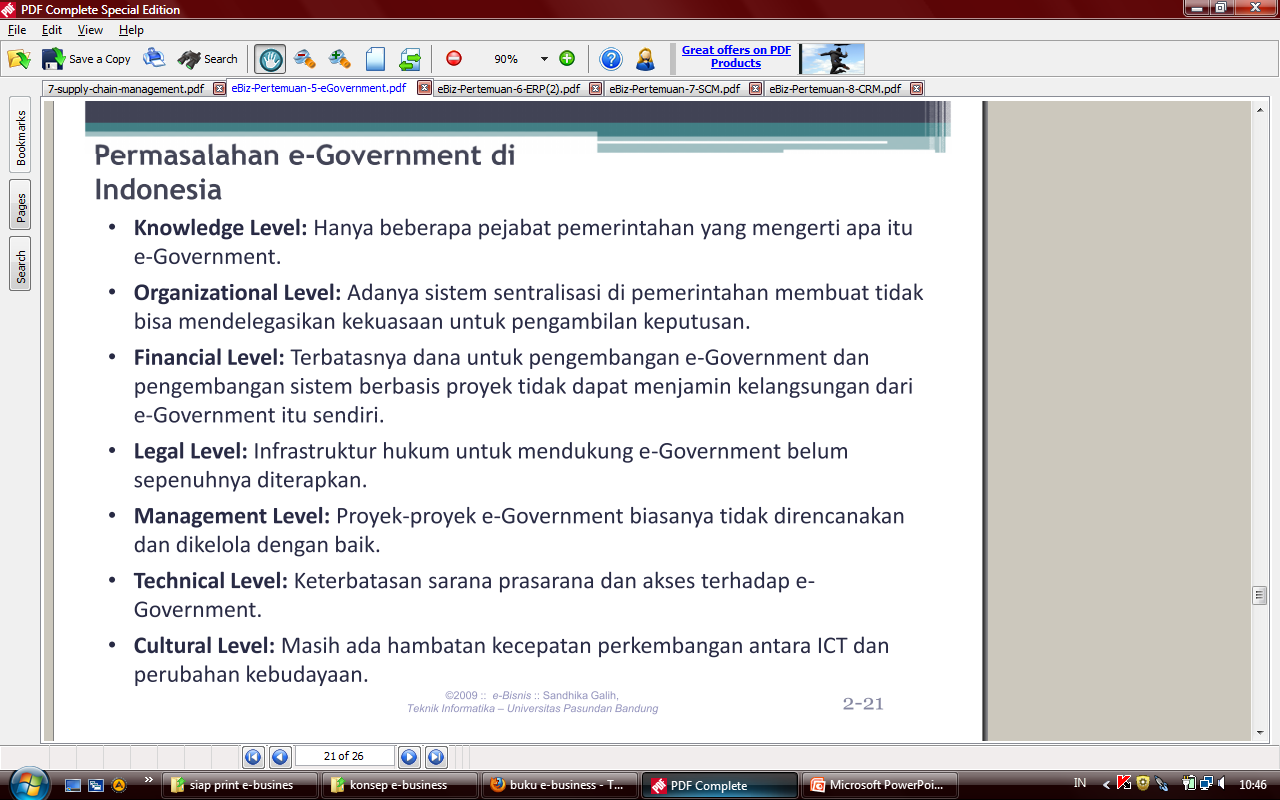 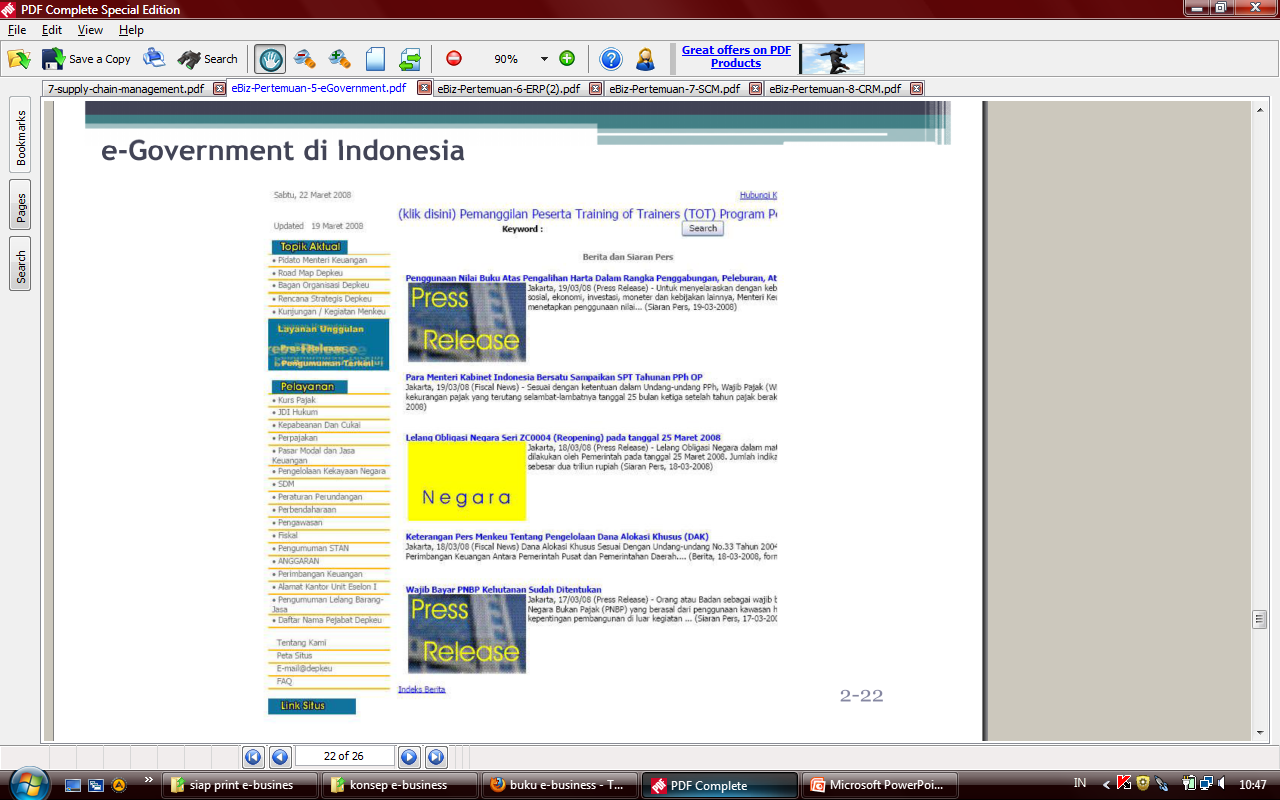 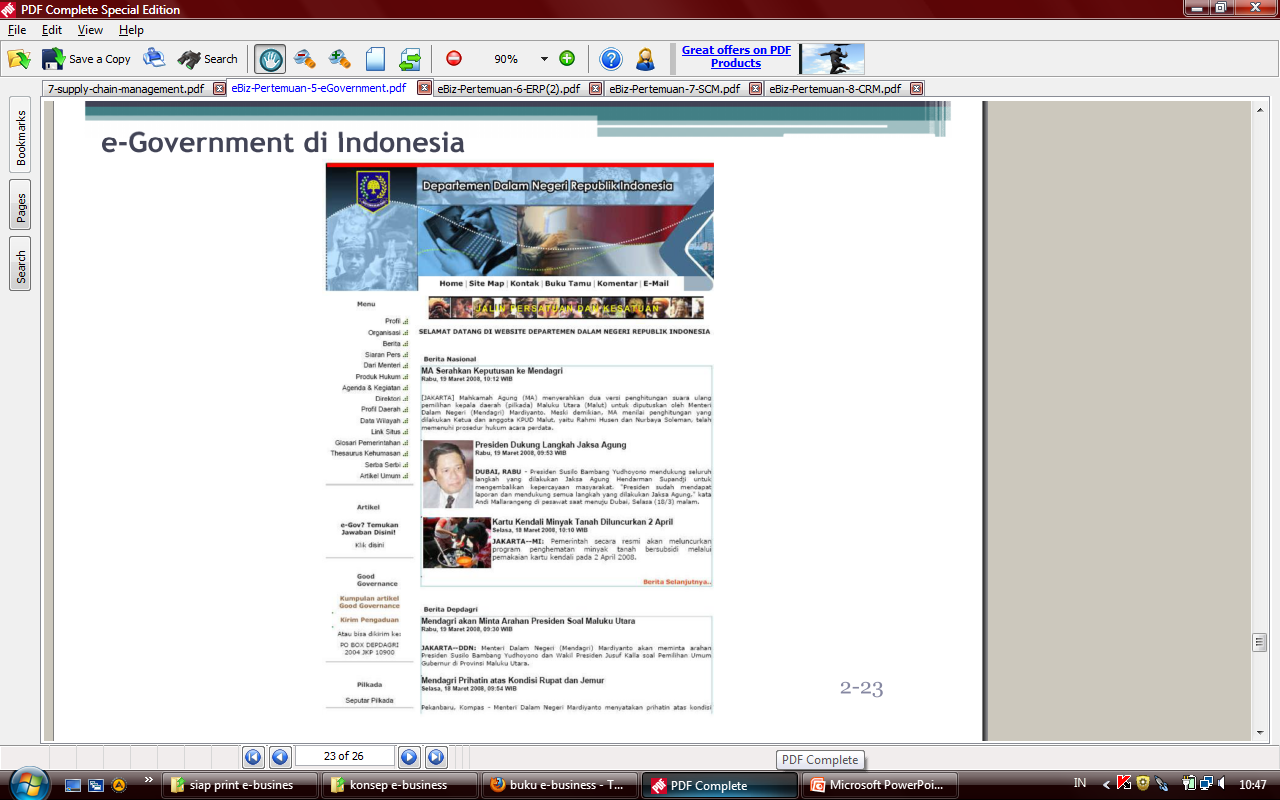